Материально-техническое обеспечение предоставления социальных услуг в ЛОГБУ «Кингисеппский СРЦ»
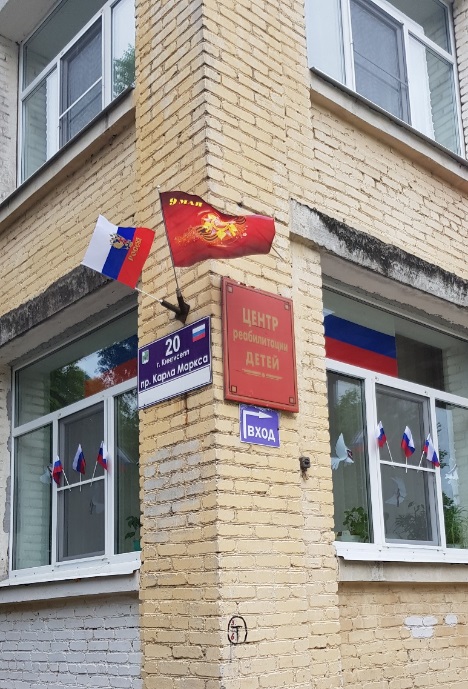 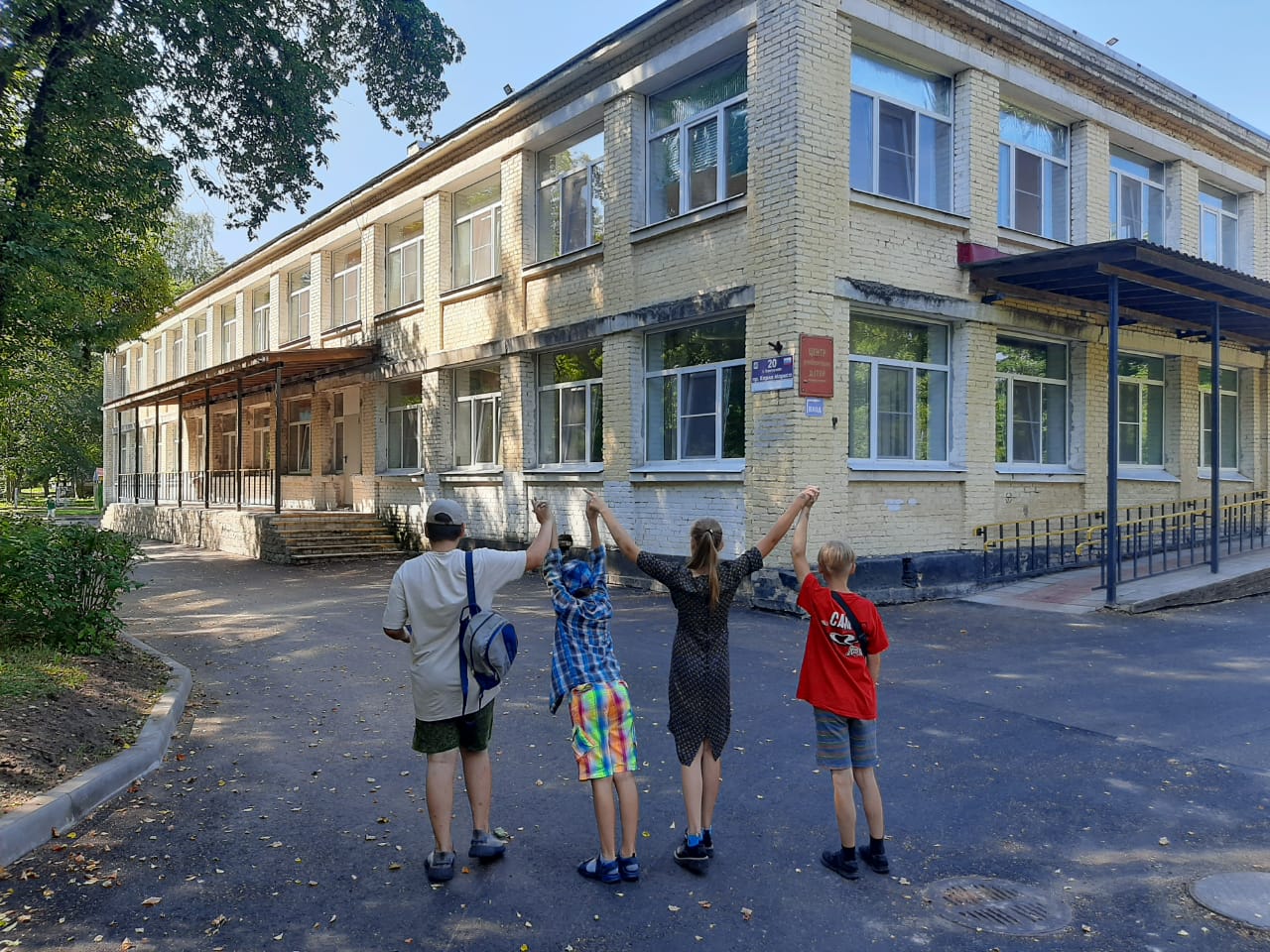 Информирование
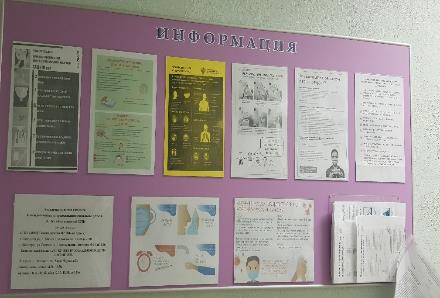 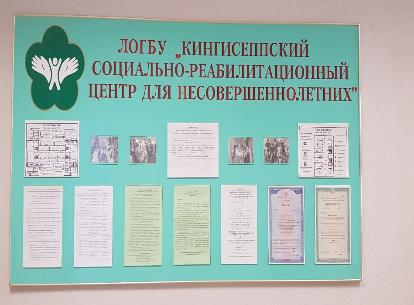 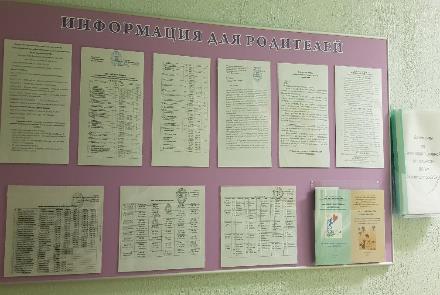 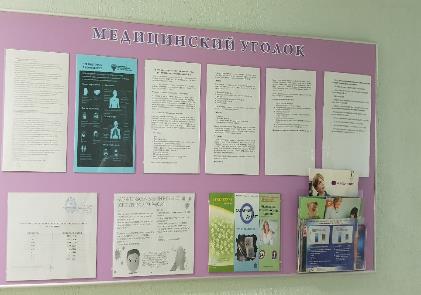 Территория учреждения
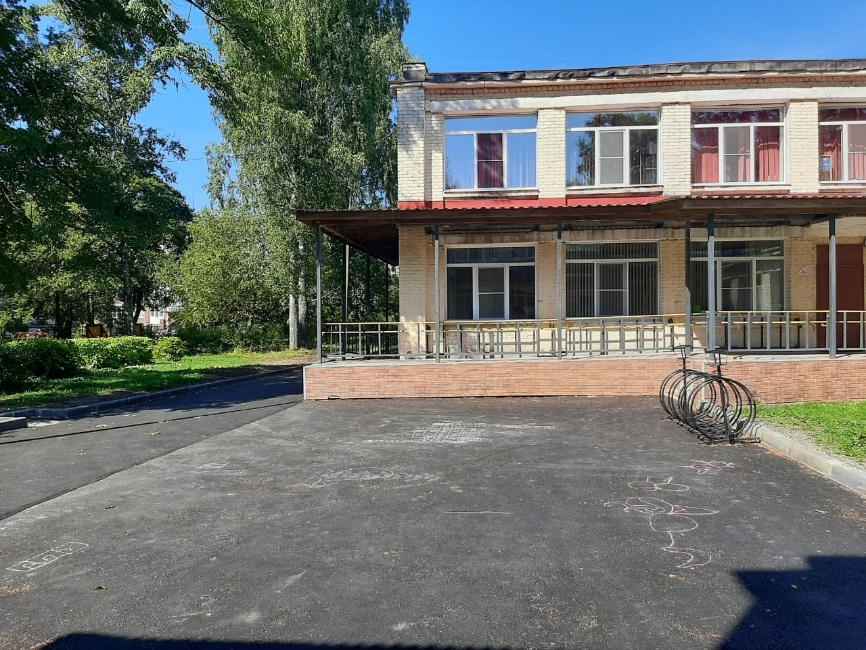 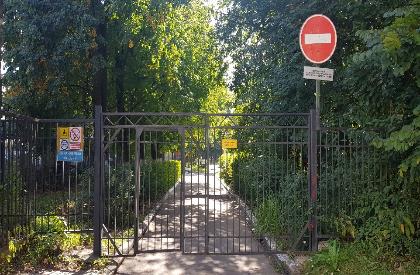 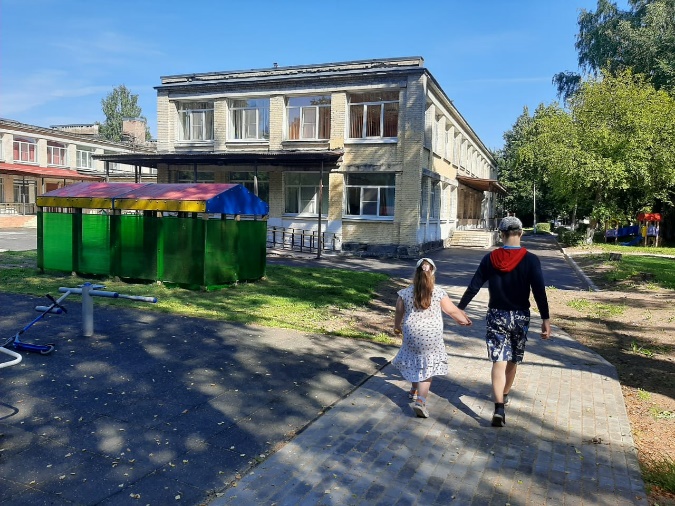 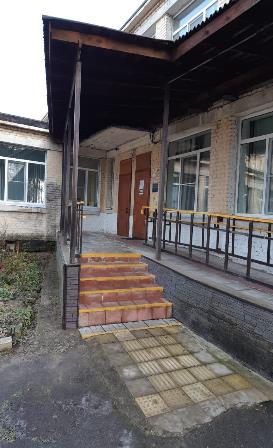 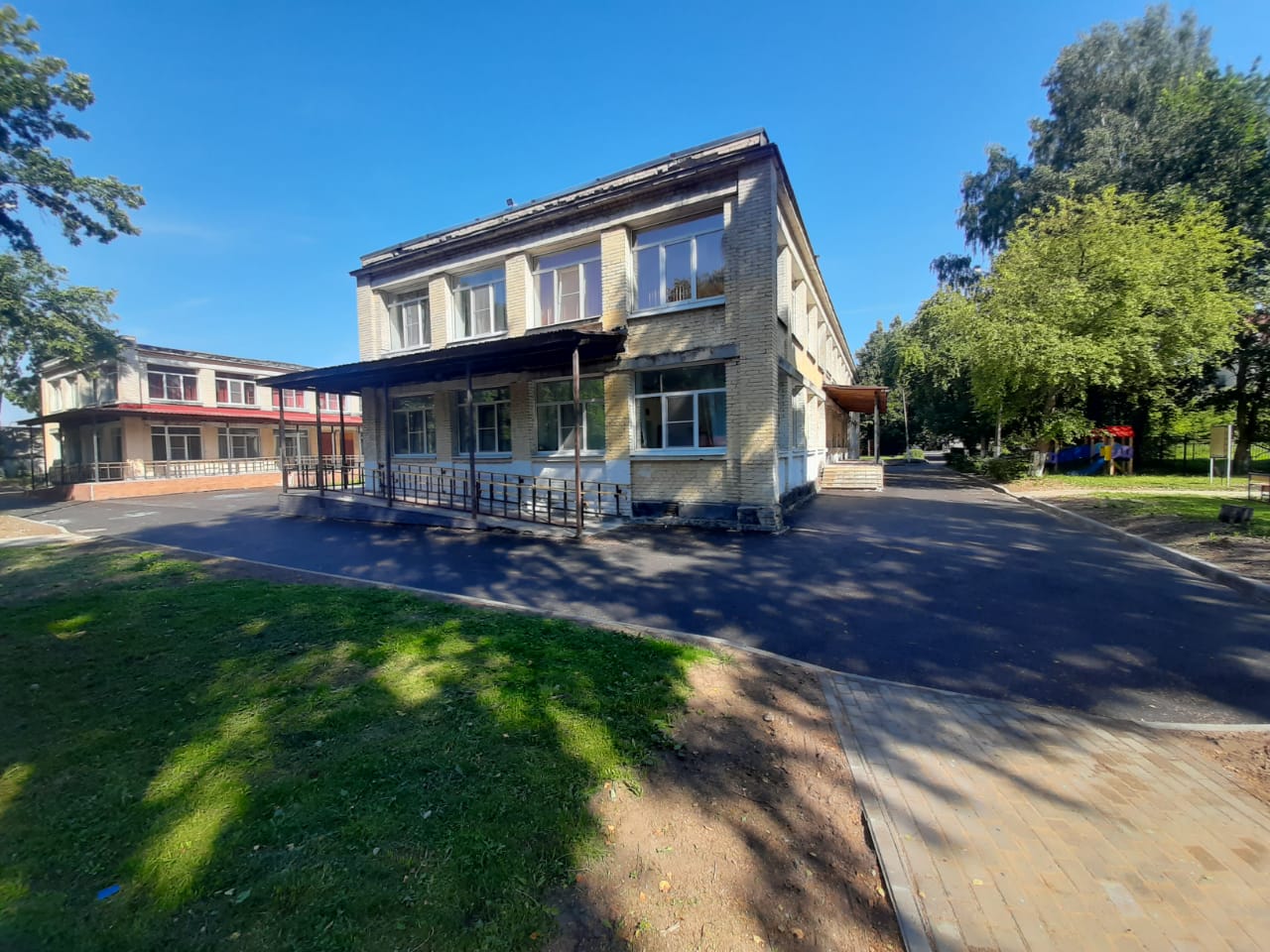 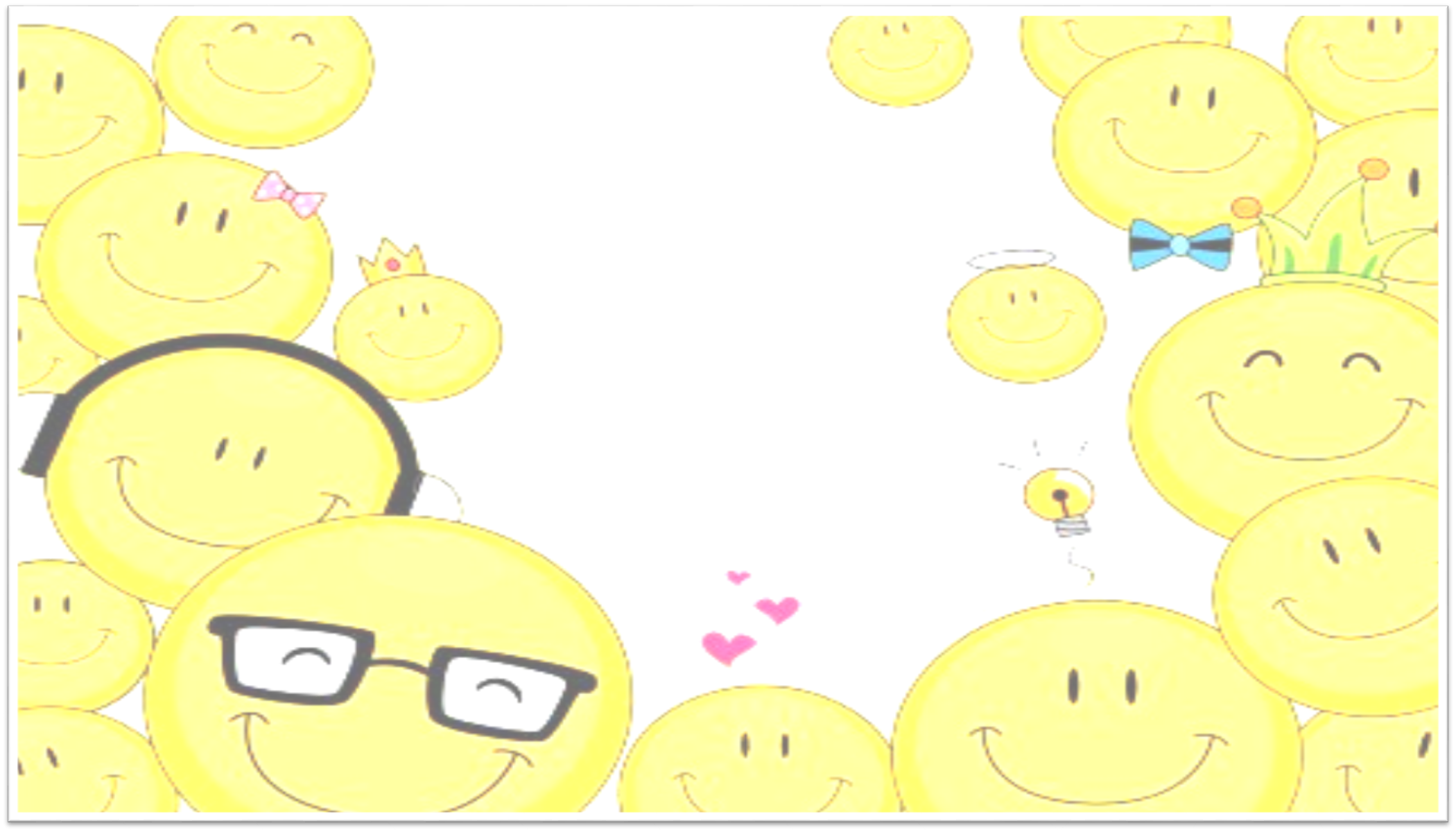 Травмобезопасное резиновое покрытие на детских игровых площадках
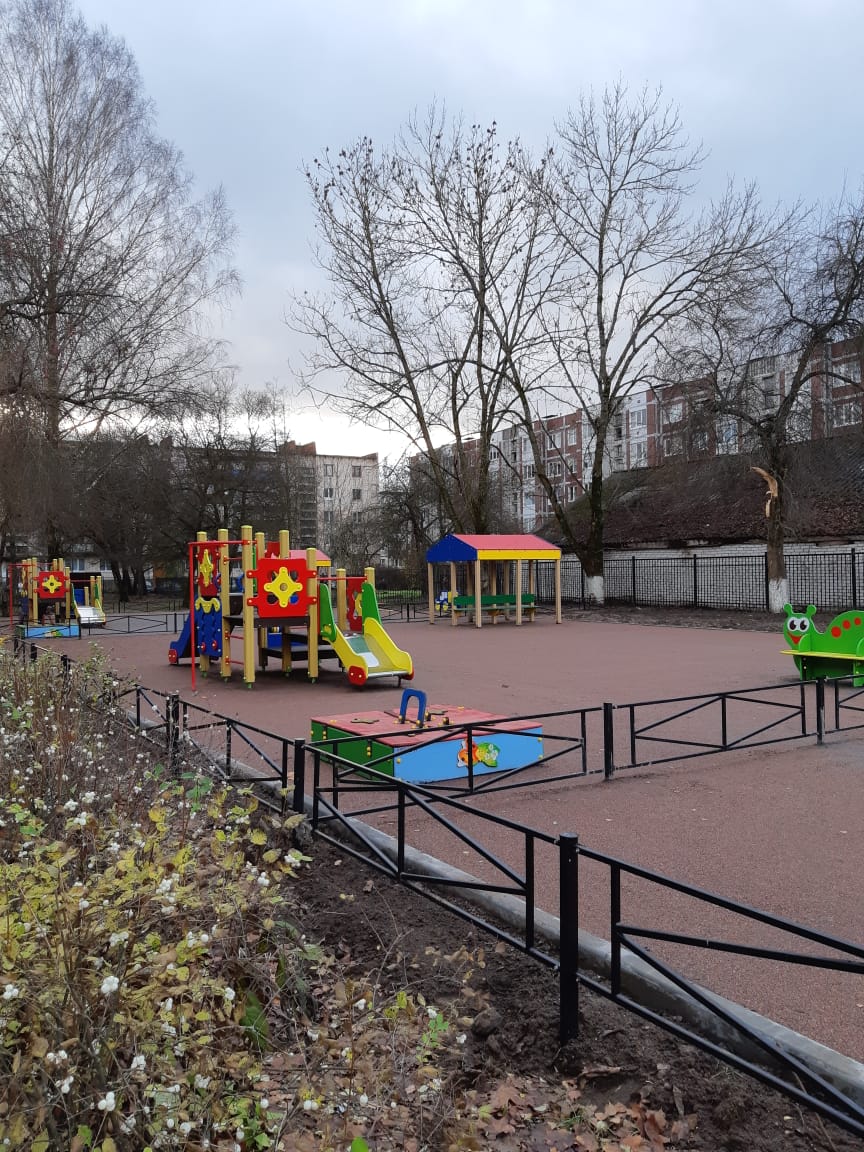 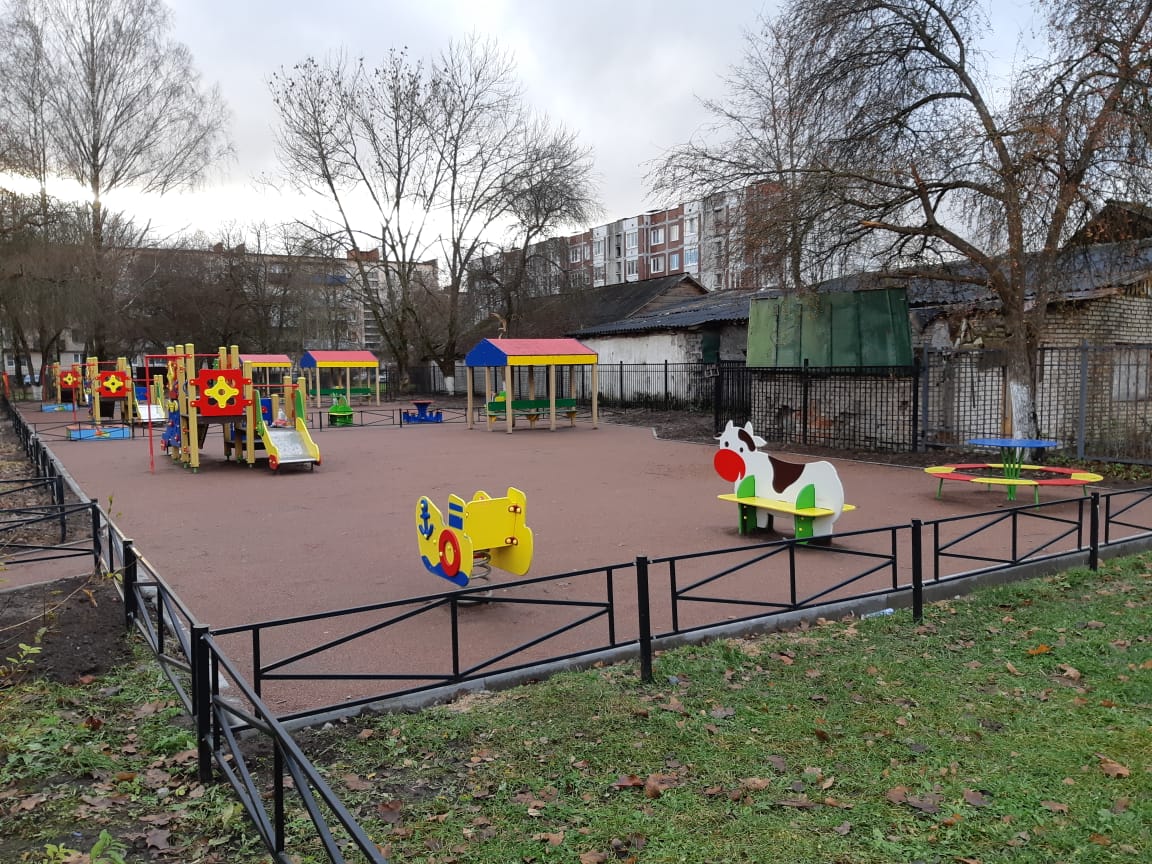 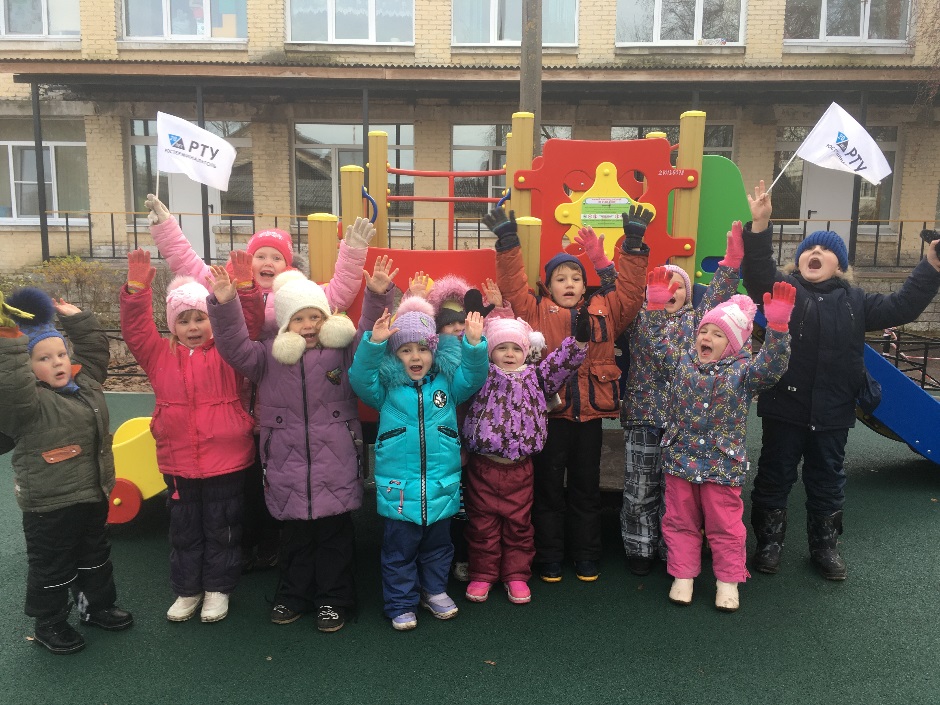 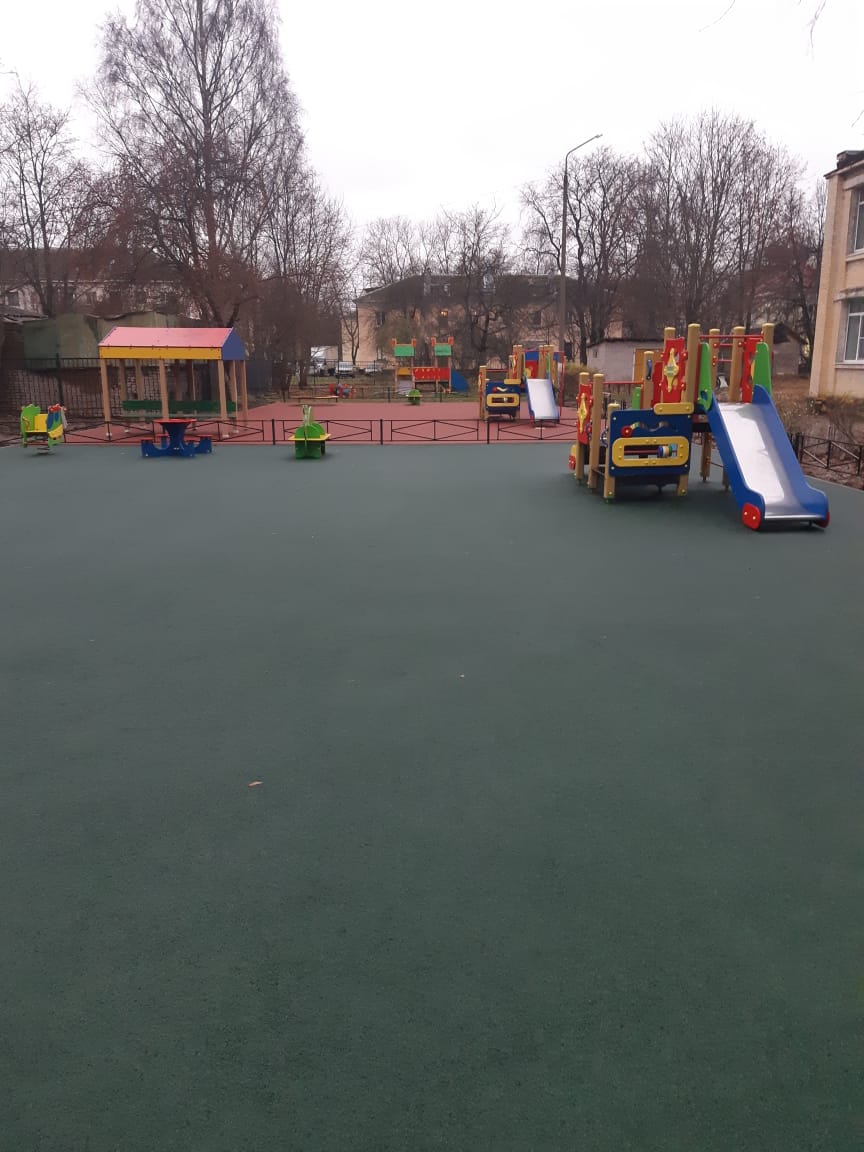 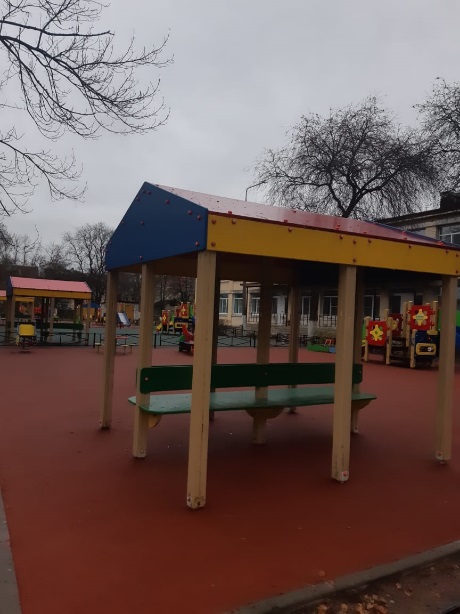 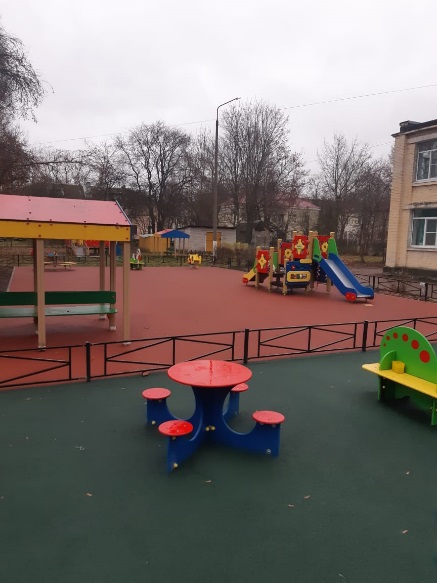 Бытовые зоны
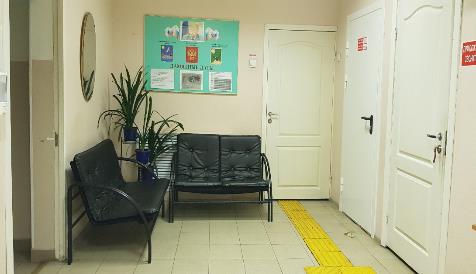 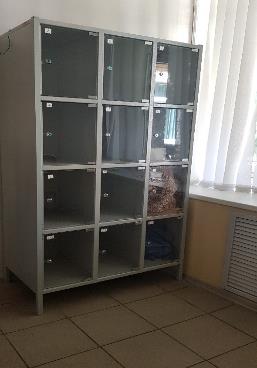 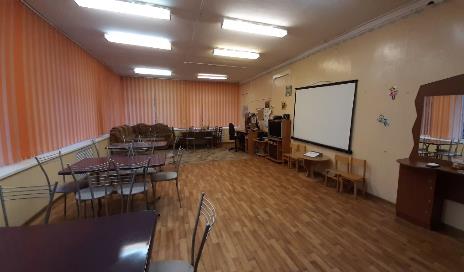 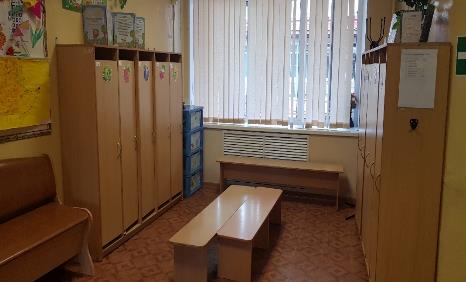 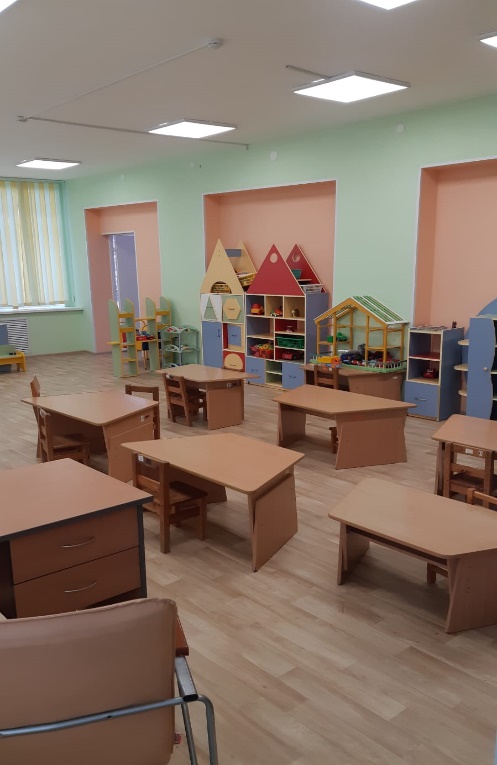 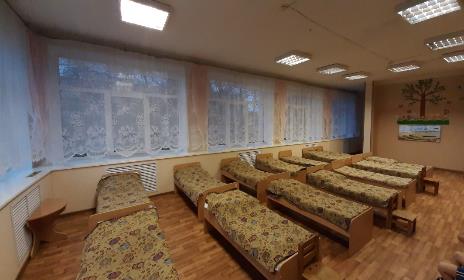 Пищеблок, прачечная
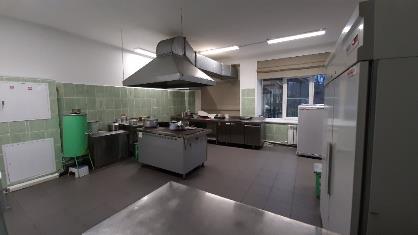 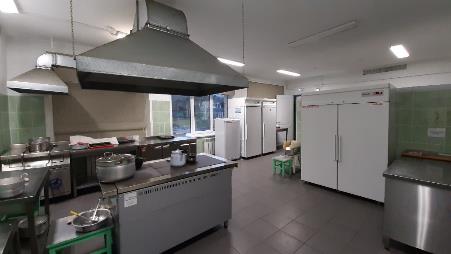 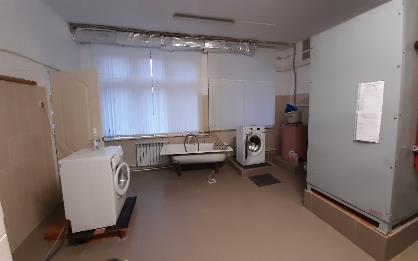 Создание условий доступности для МГН
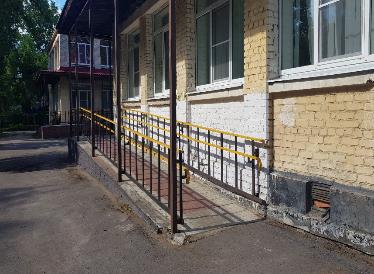 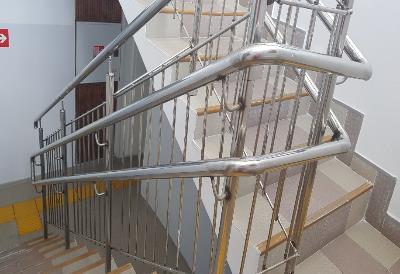 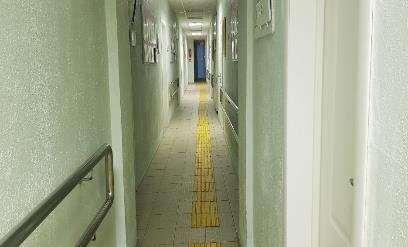 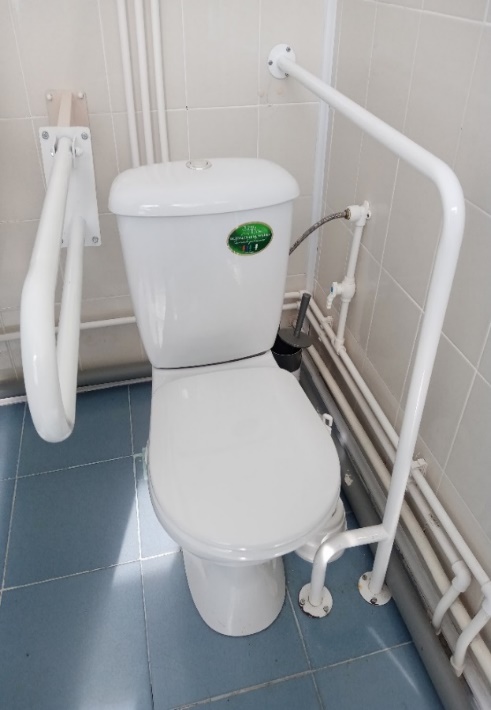 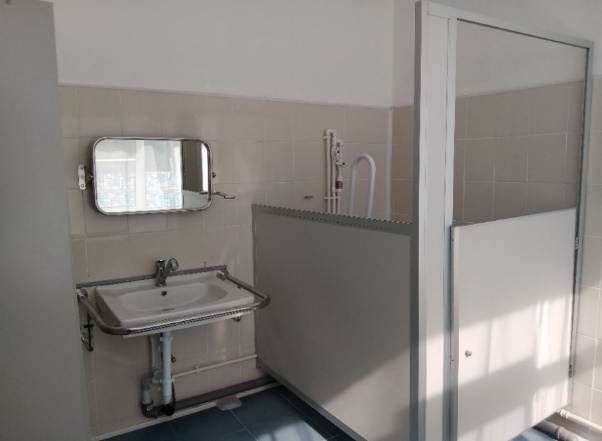 Оборудование световыми и речевыми информаторами, мнемосхемами, продублированными шрифтом Брайля
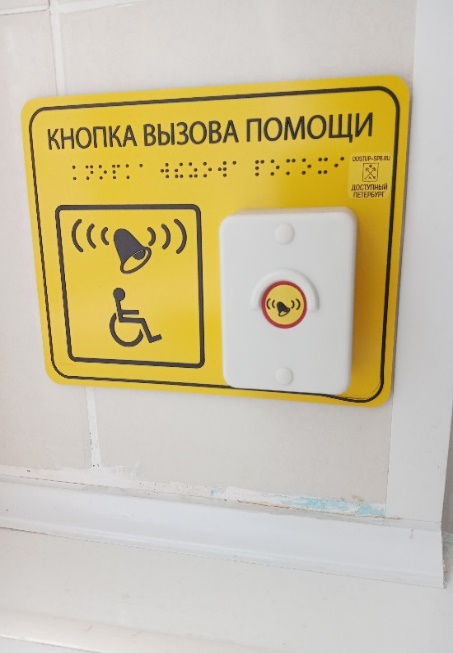 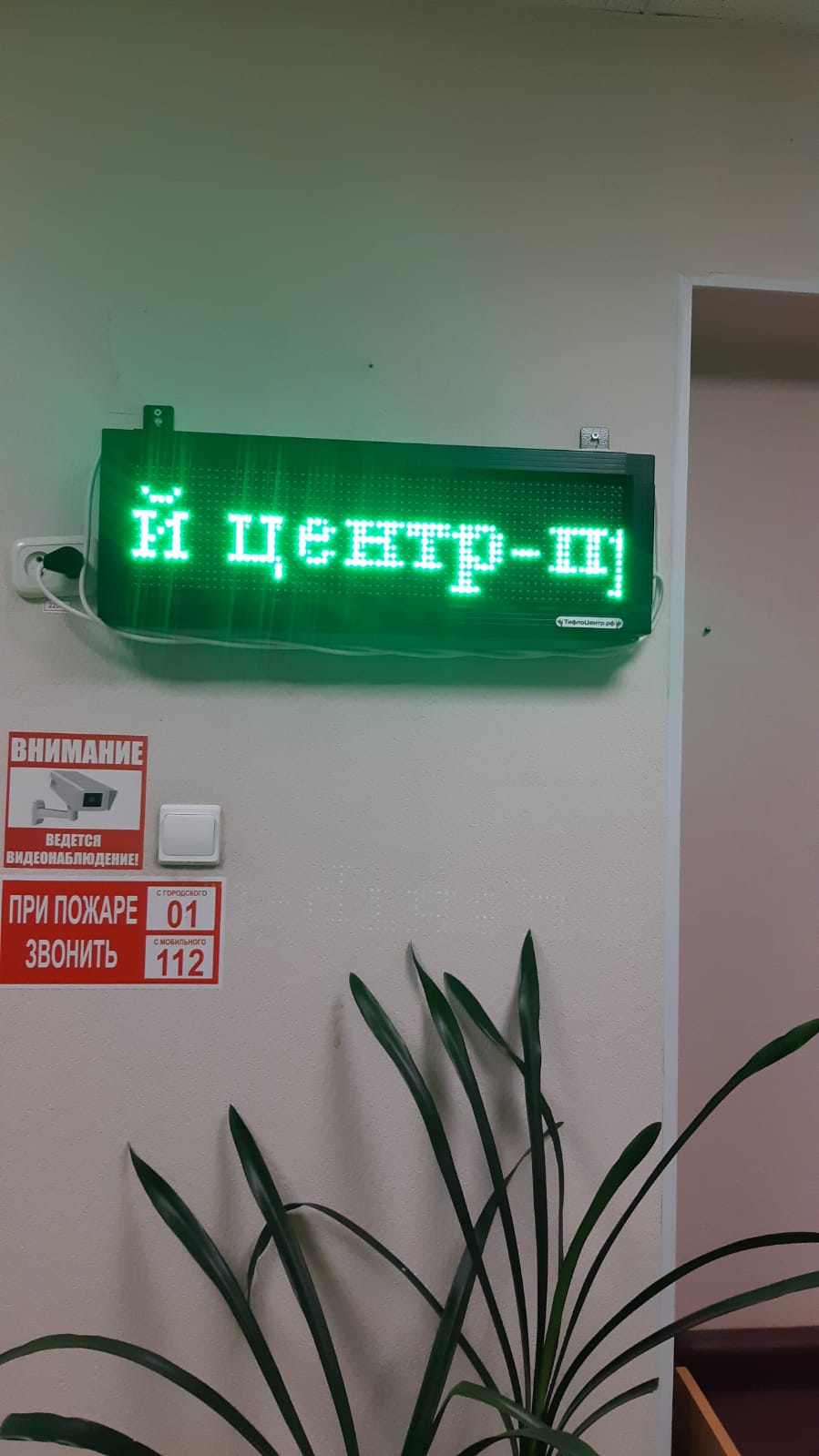 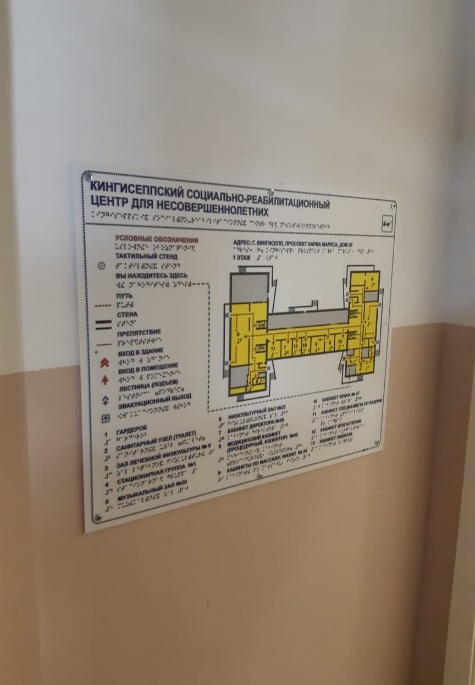 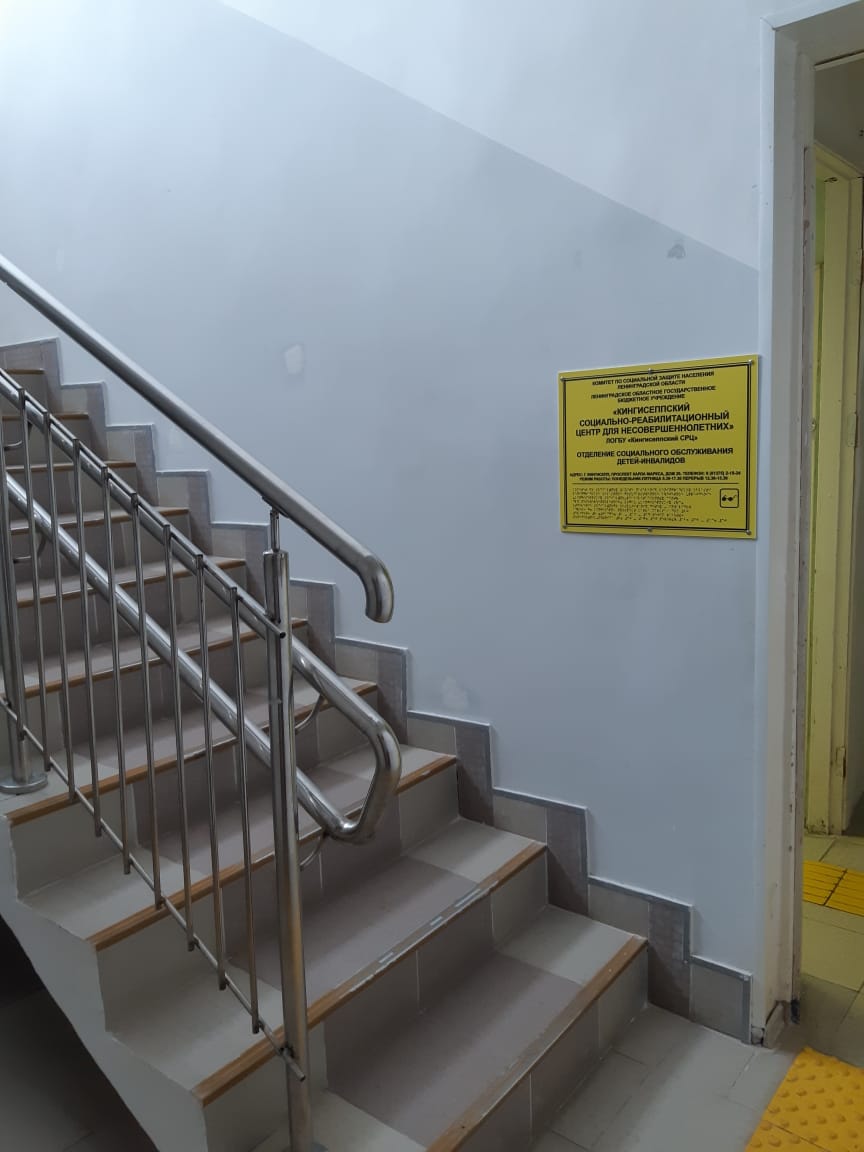 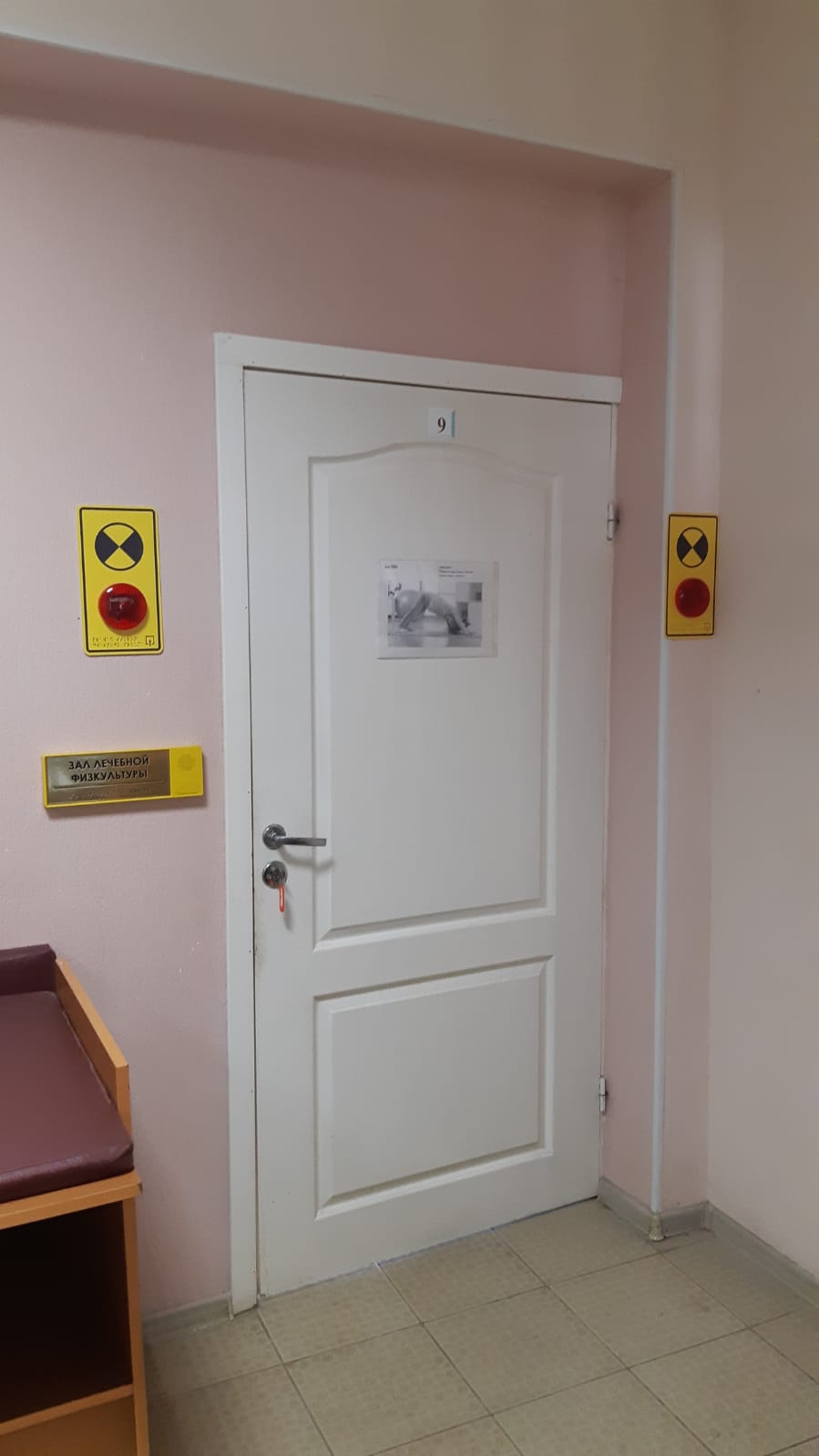 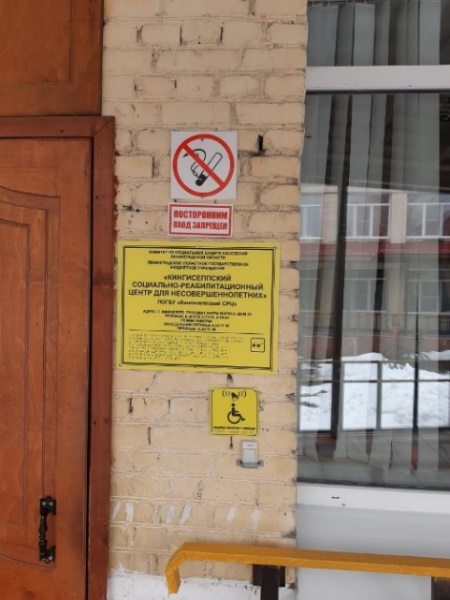 Оборудование кабинетов педагогов-психологов
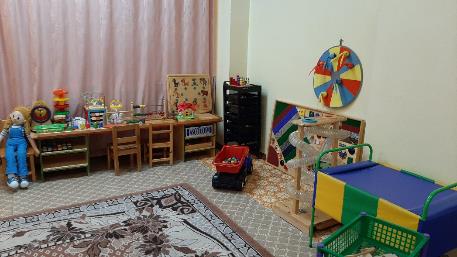 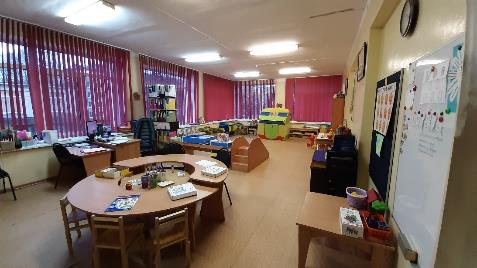 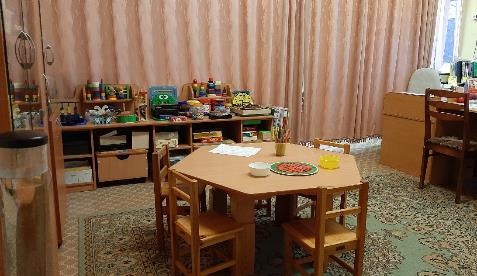 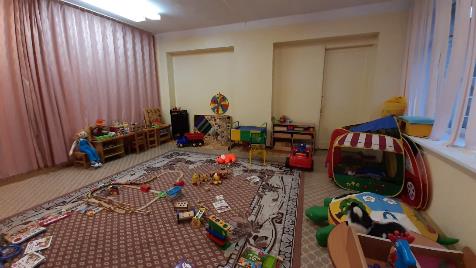 Кабинеты учителя-дефектолога, учителя-логопеда, трудовая студия, музыкальный зал
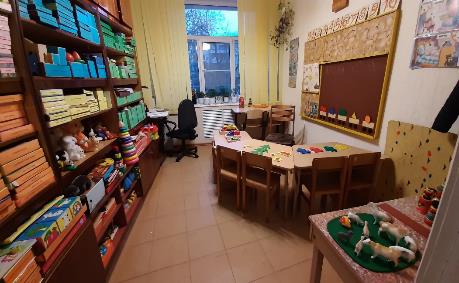 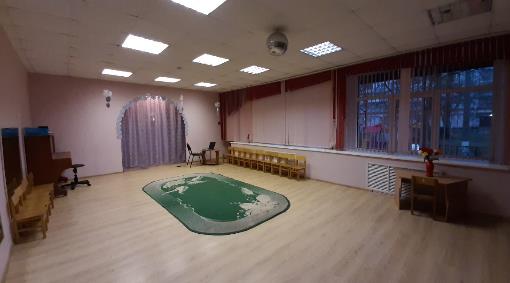 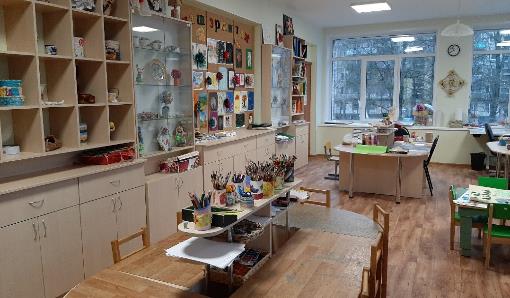 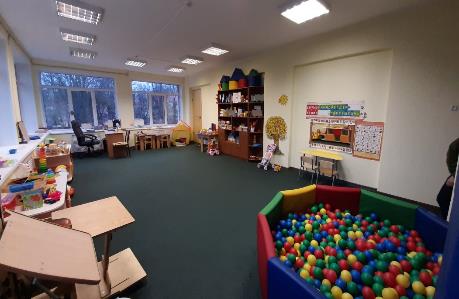 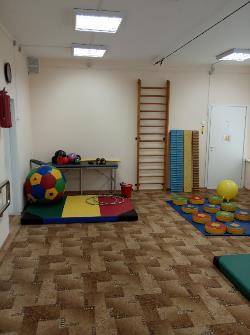 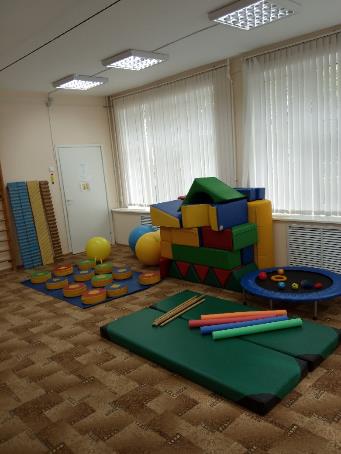 Тренажерный зал
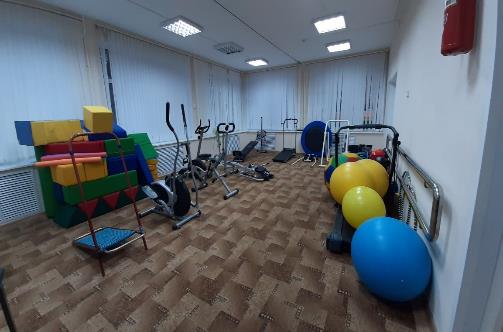 Зал по физической физкультуре
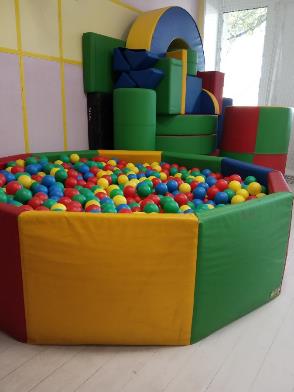 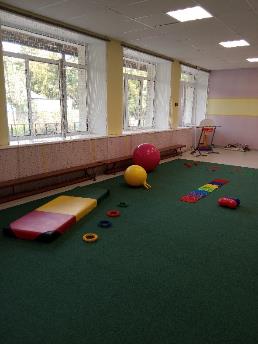 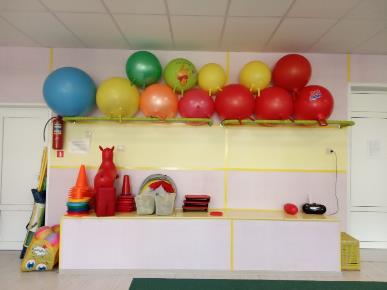 Кабинеты врача-педиатра, медицинской сестры
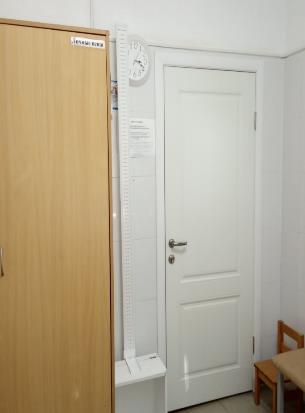 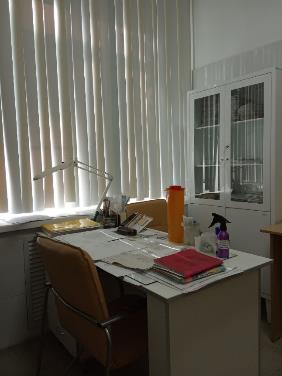 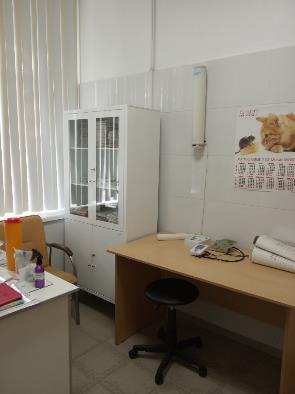 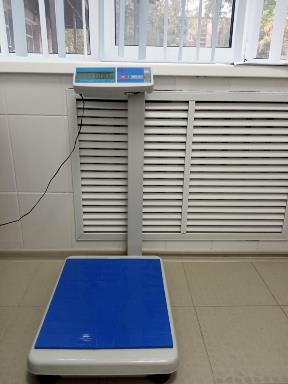 Процедурный кабинет
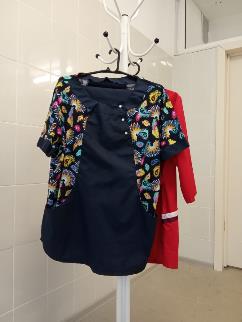 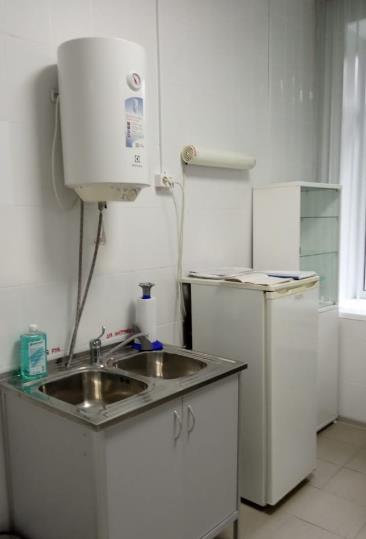 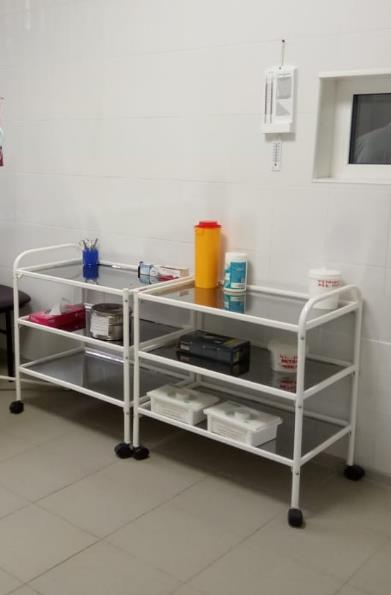 Изолятор
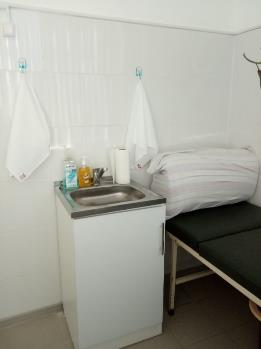 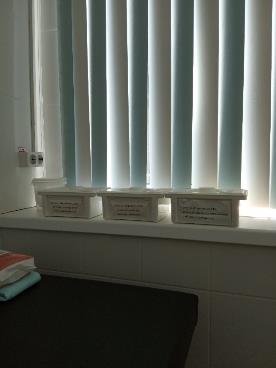 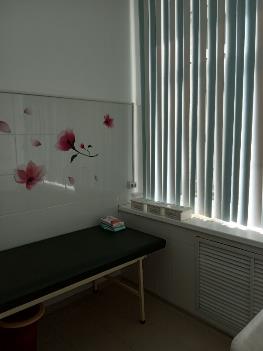 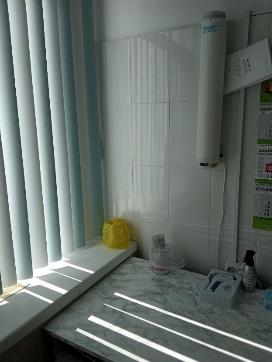 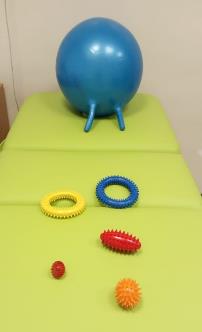 Массажный кабинет
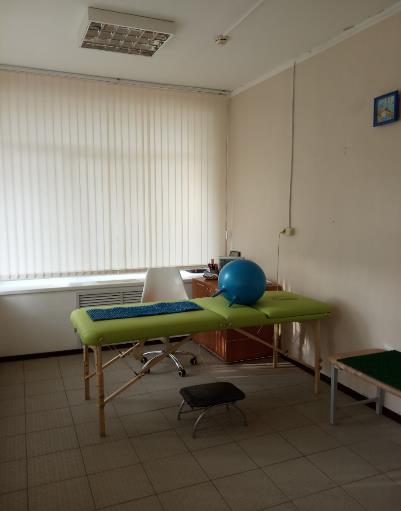 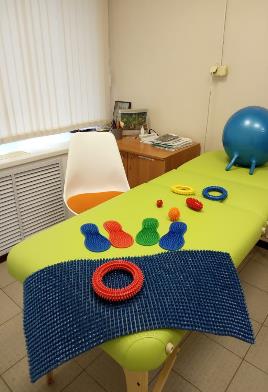 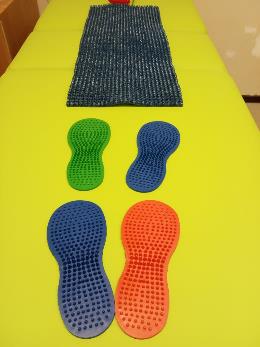 Физиотерапевтический кабинет
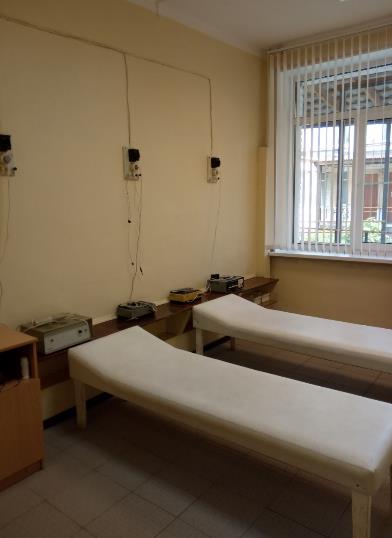 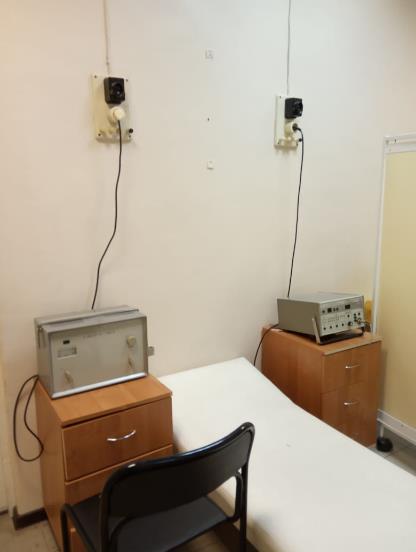 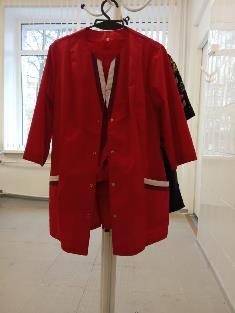 Специальный автомобиль
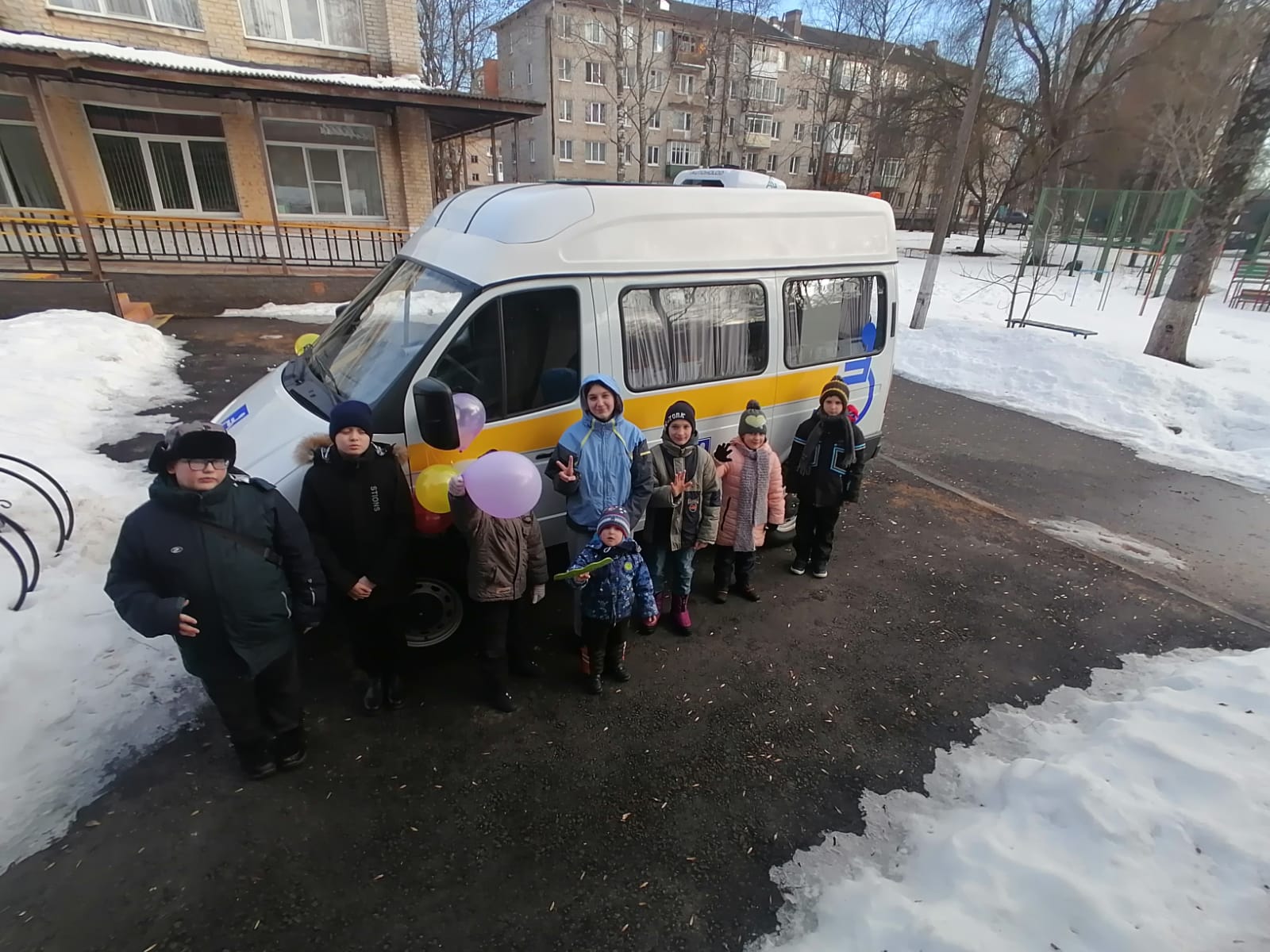